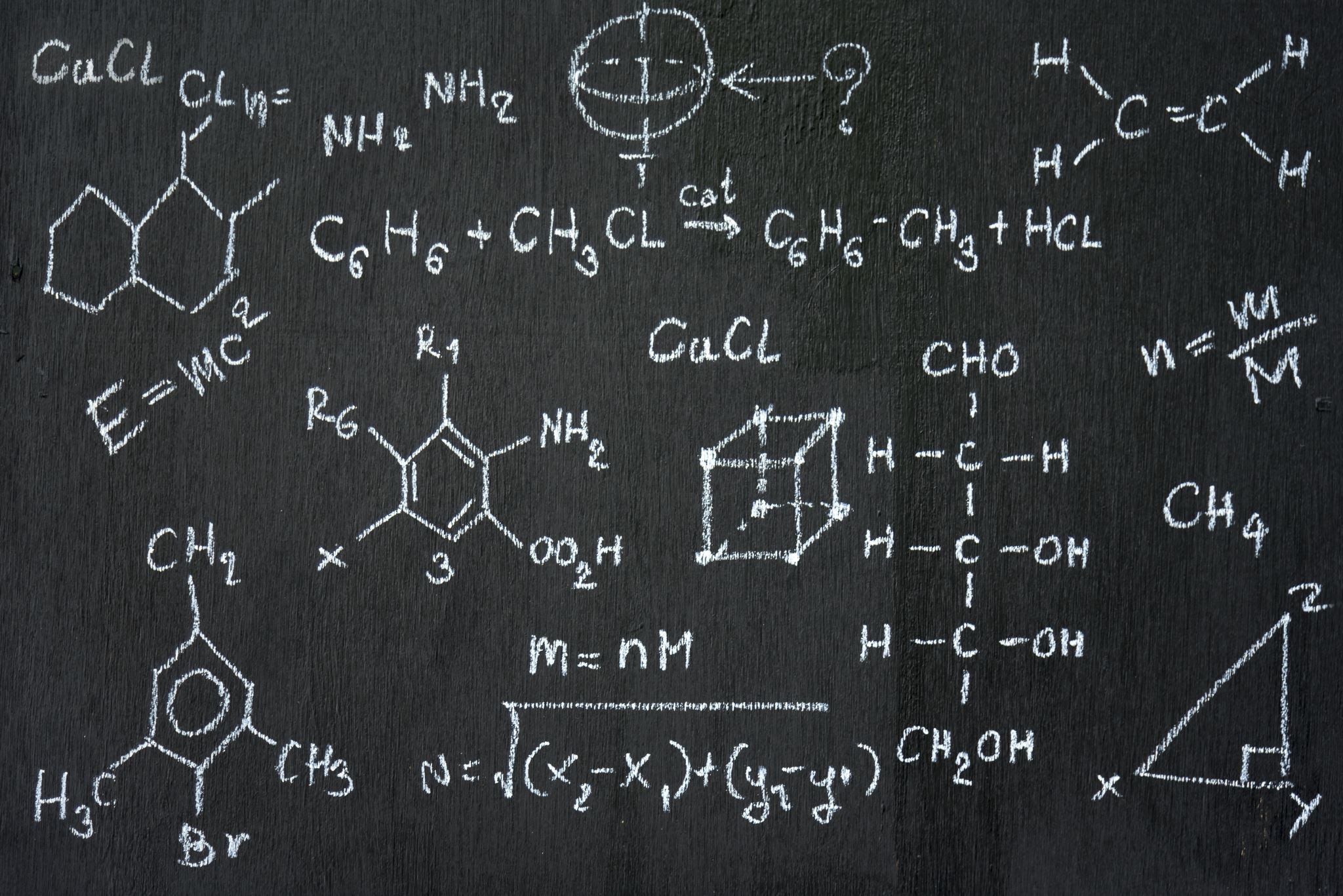 Своя игра по теме «Физика атома»
Строение атома (10)
Название хлебобулочного изделия, которым называют модель атома Томпсона
Строение атома (10)
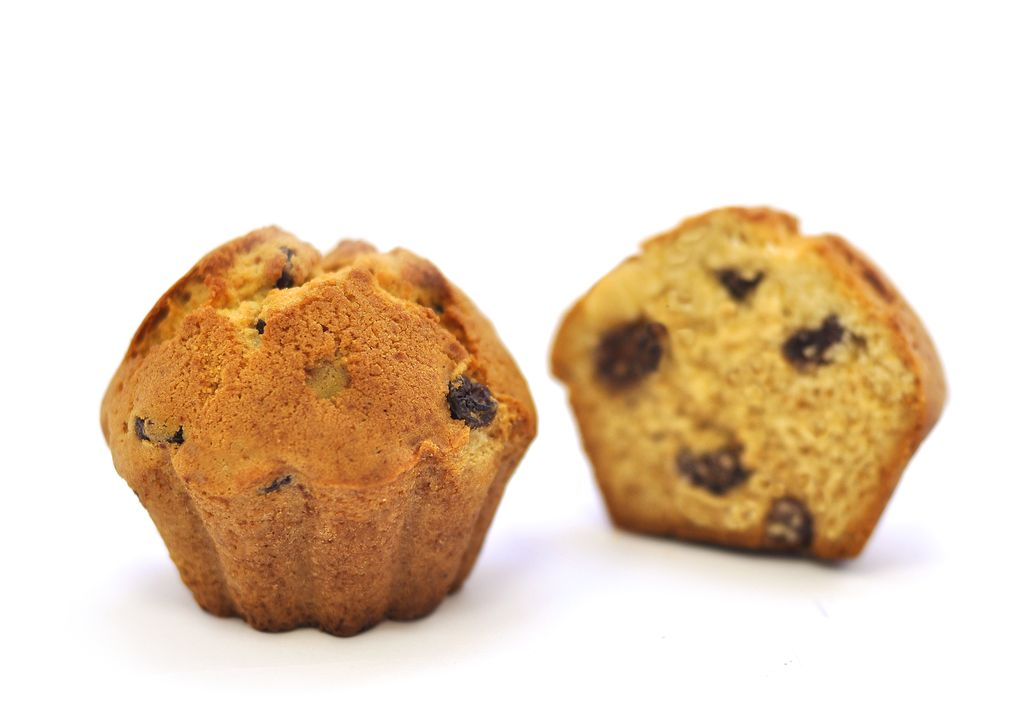 «Кекс с изюмом»
Строение атома (20)
Любой элемент в таблице Менделеева можно представить с помощью двух чисел. Массовое число показывает число …
Строение атома (20)
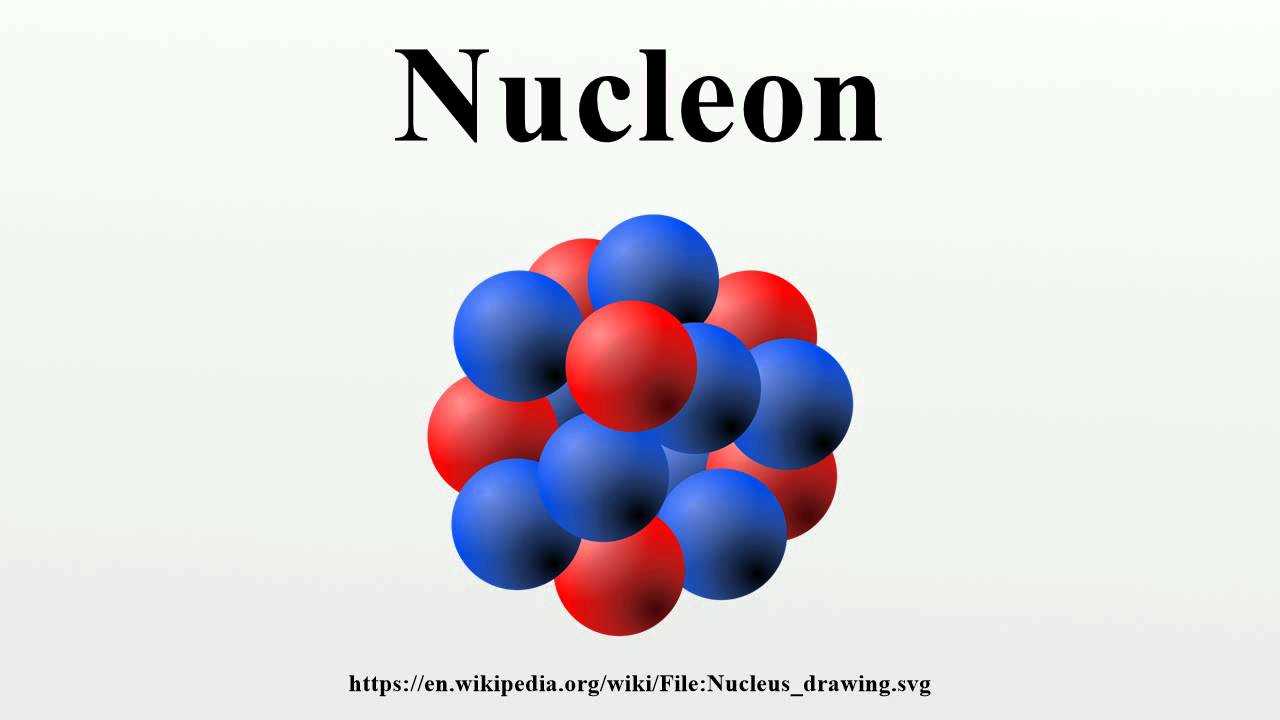 Нуклоны/протоны+нейтроны
Строение атома (30)
Определите число всех элементарных частиц в атоме гасия
Строение атома (30)
p=108
e=108
n=265-108=157
Строение атома (40)
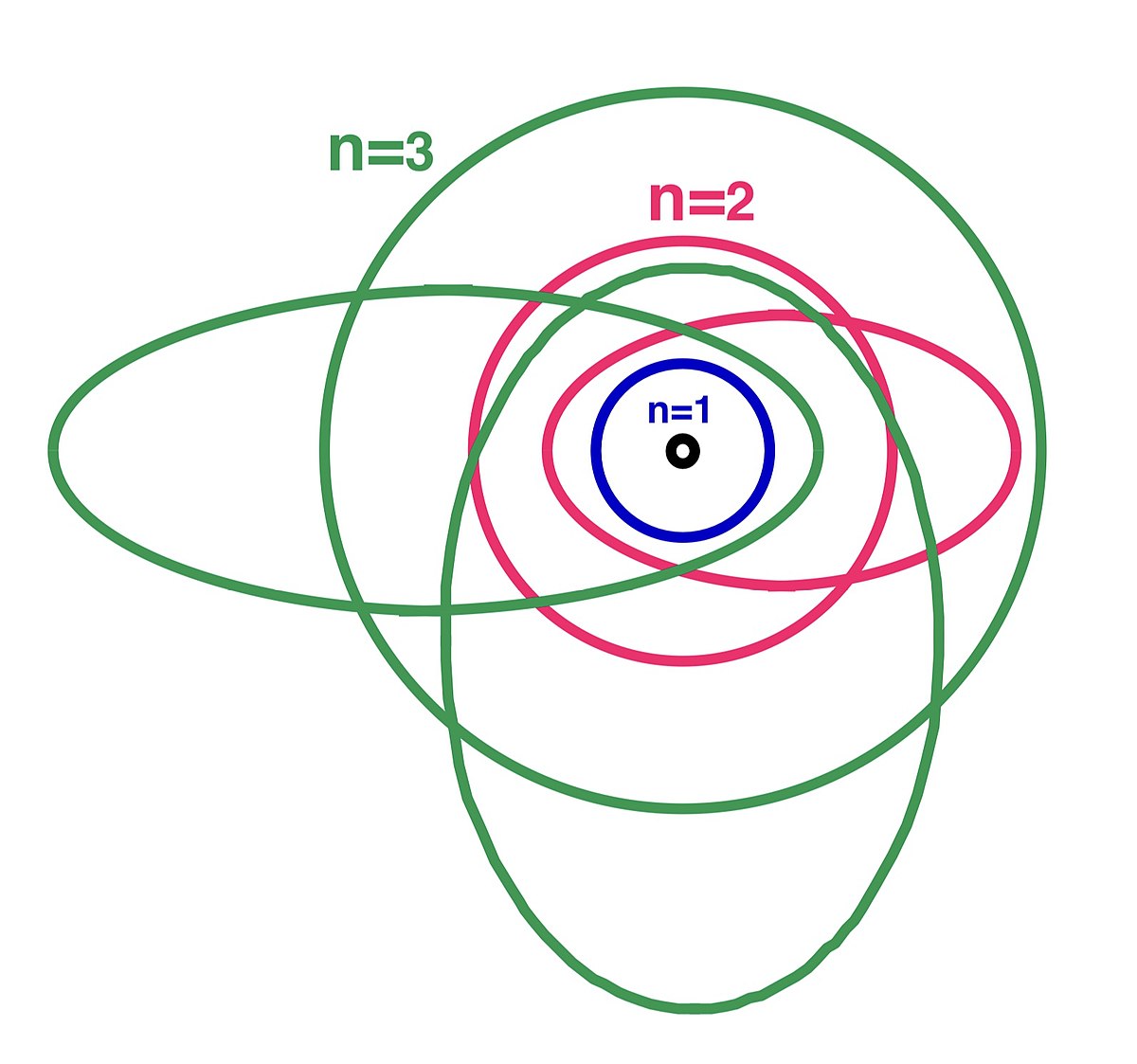 Модель атома имени кого представлена на рисунке?
Строение атома (40)
Модель атома Зоммерфельда
Строение атома (50)
Порядковый номер элемента в таблице Менделеева, который получается в результате гамма-излучения ядра с порядковым номером Z, равен…
Строение атома (50)
Z, т.к.
Историческая справка (10)
Резерфорд предложил свою модель атома, которую за сходство с Солнечной системой назвали…
Историческая справка (10)
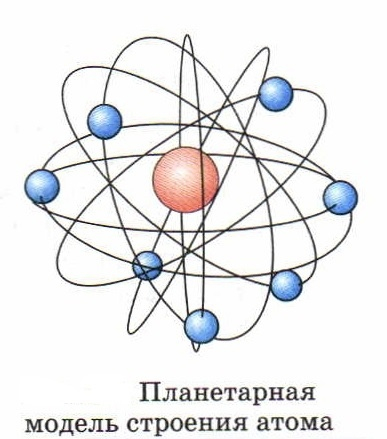 Планетарная модель
Историческая справка (20)
Что с помощью своего опыта по взаимодействию частицы с веществом, обнаружил Резерфорд в 1906 году?
Историческая справка (20)
В веществе имеются области с большой массой и положительным зарядом
Историческая справка (30)
Кто впервые ввел термин «радиоактивность»?
Историческая справка (30)
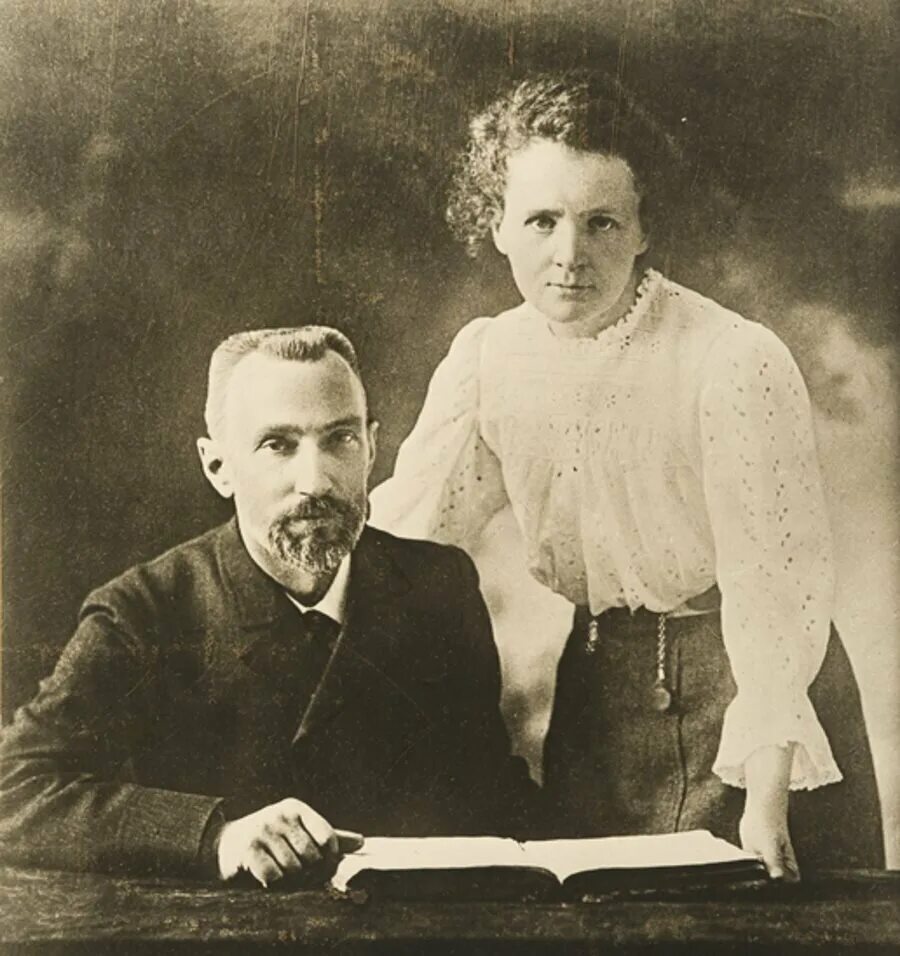 Супруги Кюри
Историческая справка (40)
Кто предложил квантовую теорию для объяснения процессов внутри атома?
Историческая справка (40)
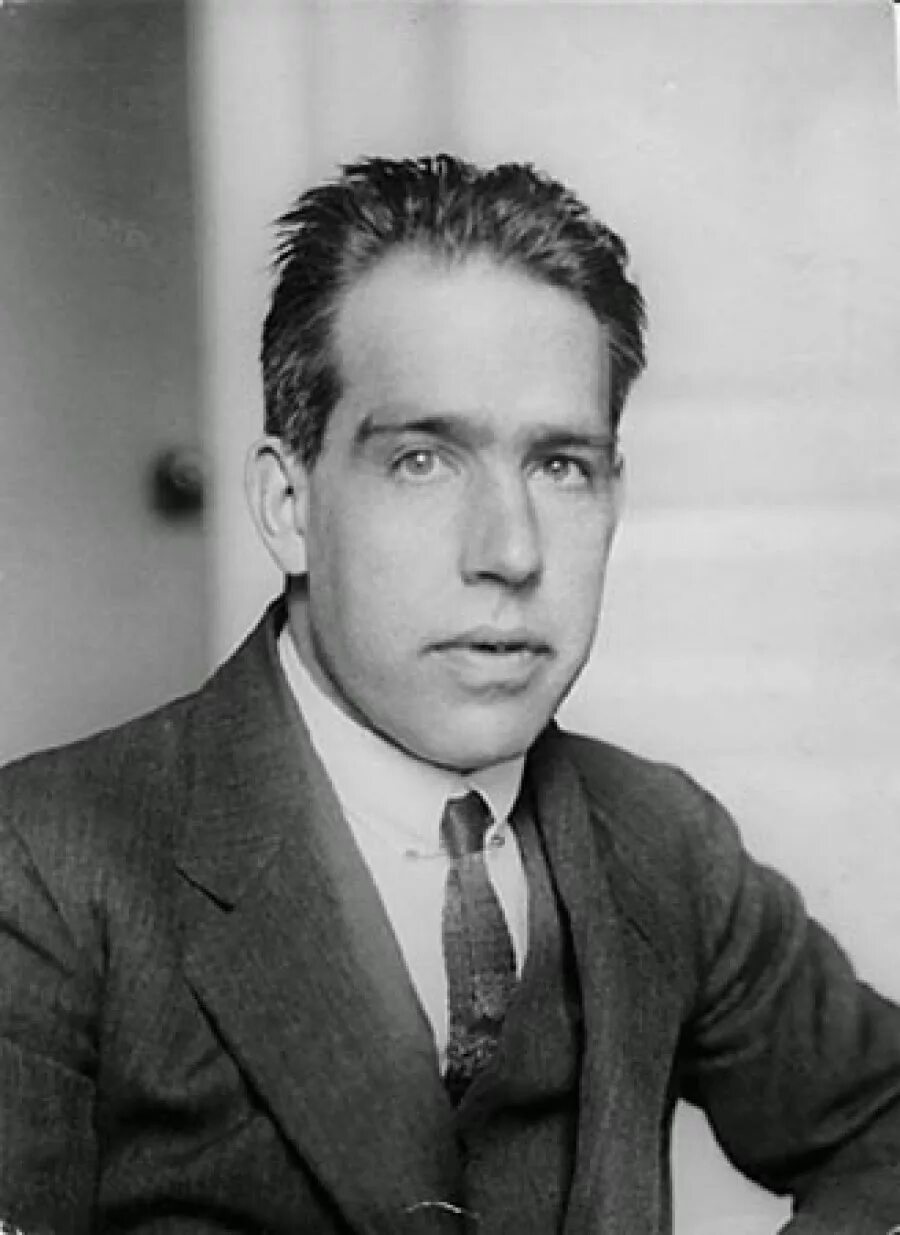 Нильс Бор
Историческая справка (50)
Нестабильность атомных ядер была открыта … в 19 веке. Он заметил, что соли урана самопроизвольно испускают лучи.
Историческая справка (50)
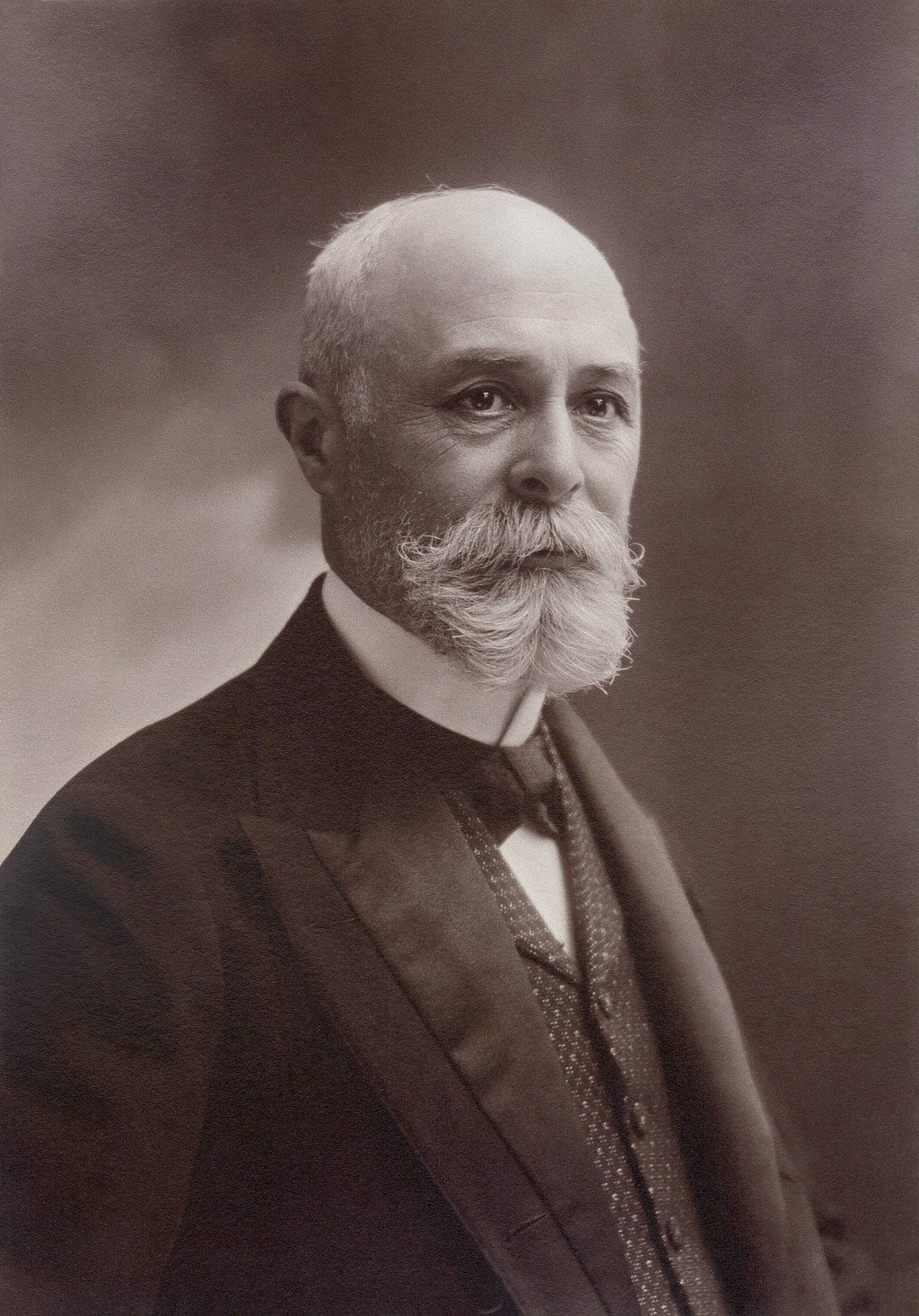 Анри Беккерель
Ядерные реакции (10)
Бета-частица то же самое что и …
Ядерные реакции (10)
Бета-частица представляет собой электрон.
Ядерные реакции (20)
Схема какой реакции представлена на рисунке?
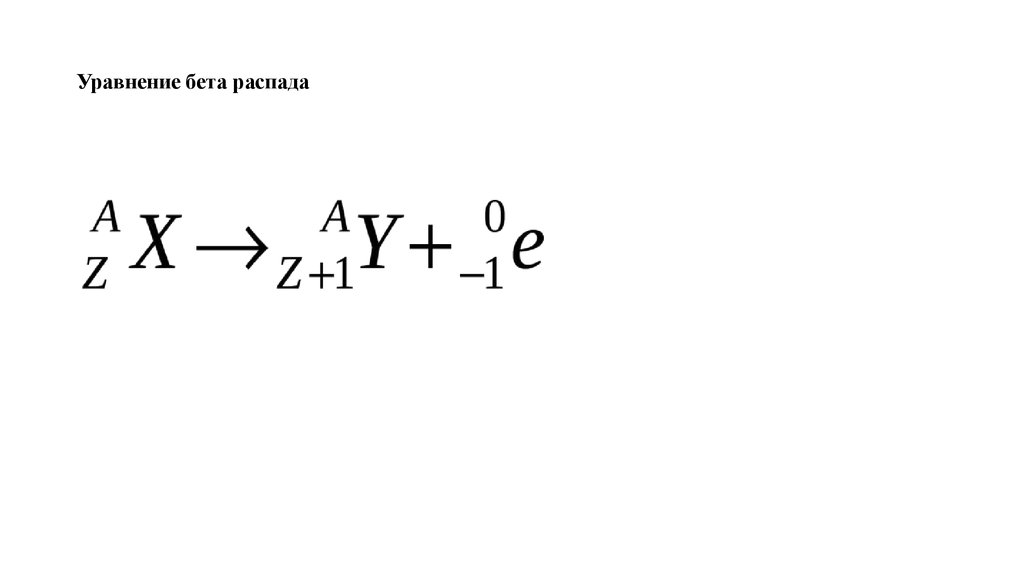 Ядерные реакции (20)
Бета-распад
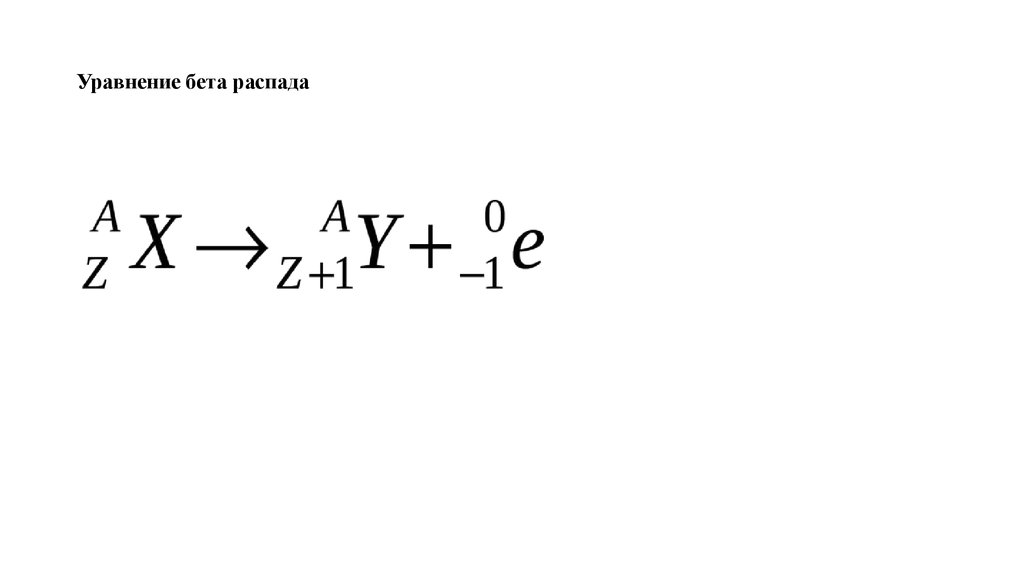 Ядерные реакции (30)
Альфа-частица состоит из …
Ядерные реакции (30)
Так как альфа-частица – это ядро гелия, то она состоит из двух протонов и двух нейтронов
Ядерные реакции (40)
Определите результат данной ядерной реакции
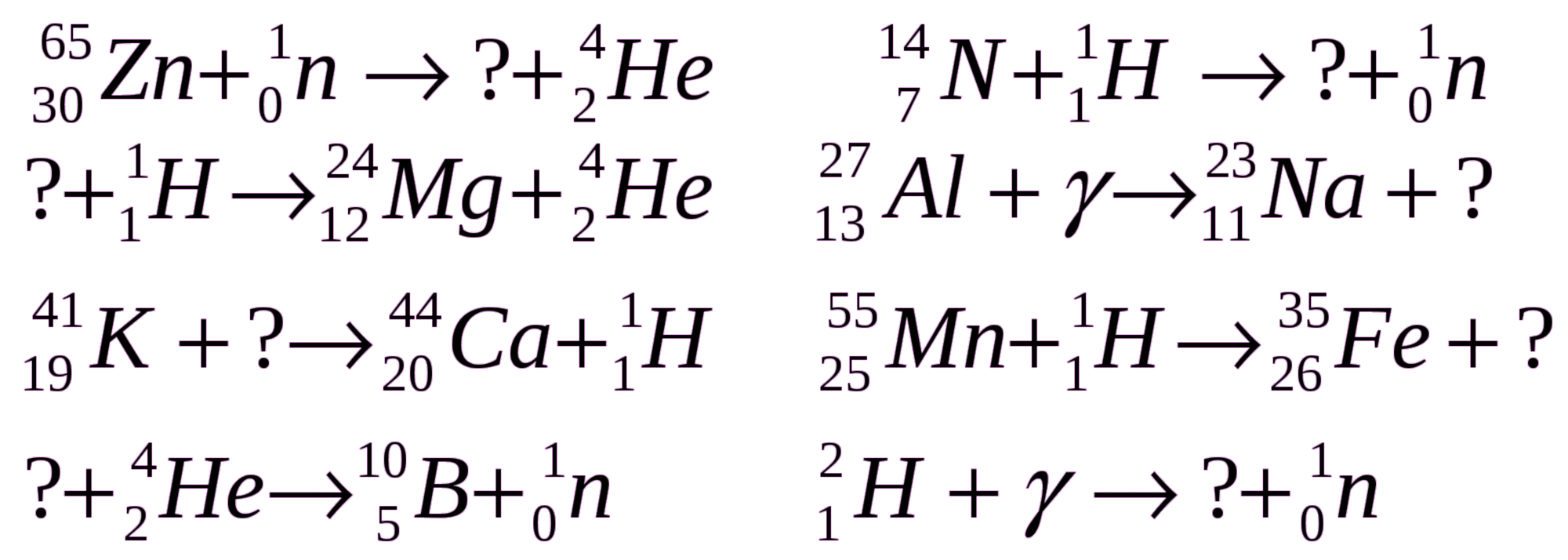 Ядерные реакции (40)
В результате данной реакции получается ядро
Ядерные реакции (50)
В результате первой контролируемой ядерной реакции, где взаимодействовали литий и водород получились два одинаковых ядра …
Ядерные реакции (50)
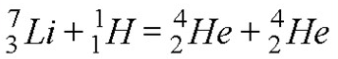 Атомная энергия (10)
Чаще всего в качестве топлива на ядерных реакторах выступает …
Атомная энергия (10)
Уран
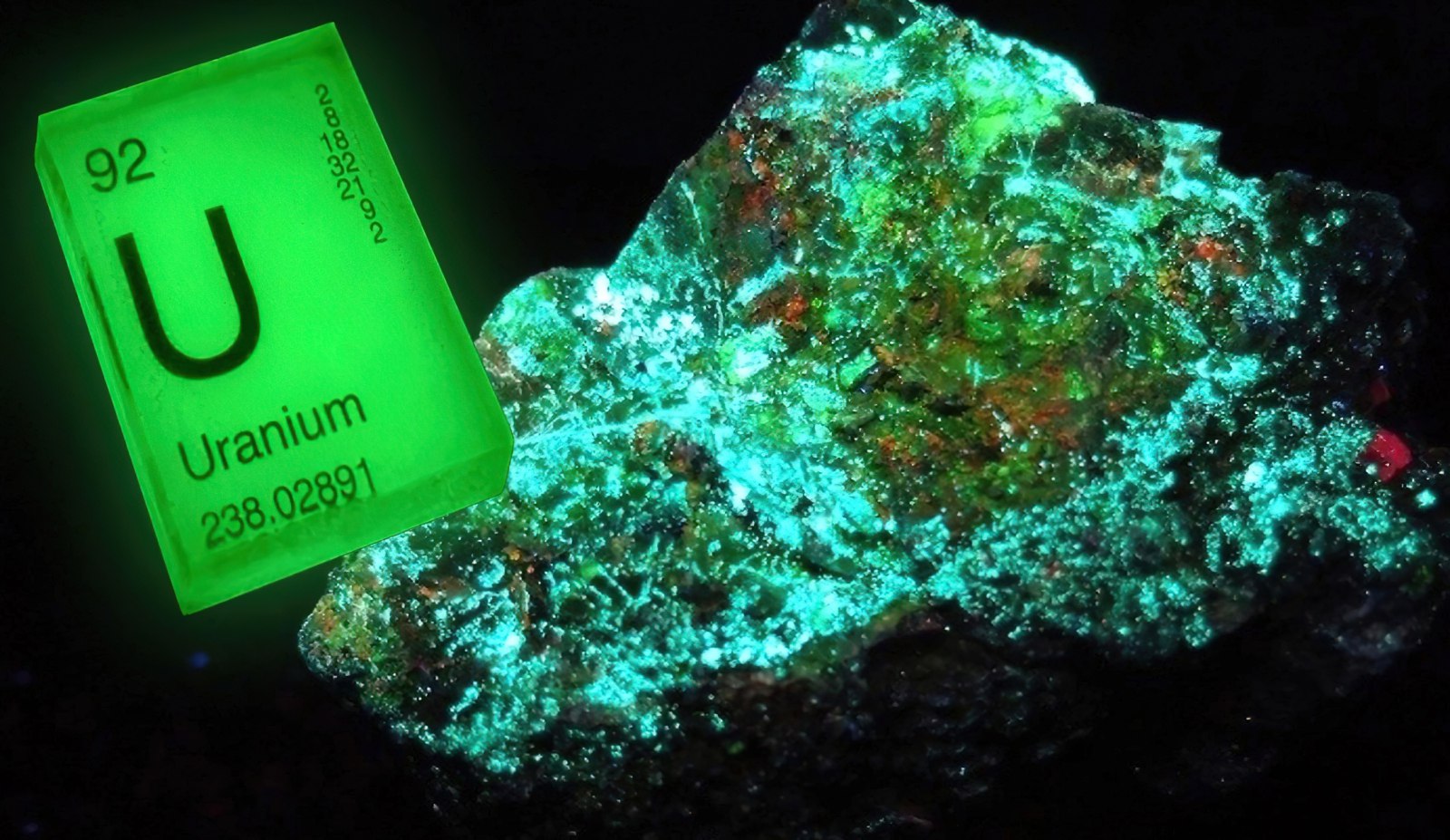 Атомная энергия (20)
По количеству атомных блоков на территории страны Россия занимает … место
Атомная энергия (20)
4
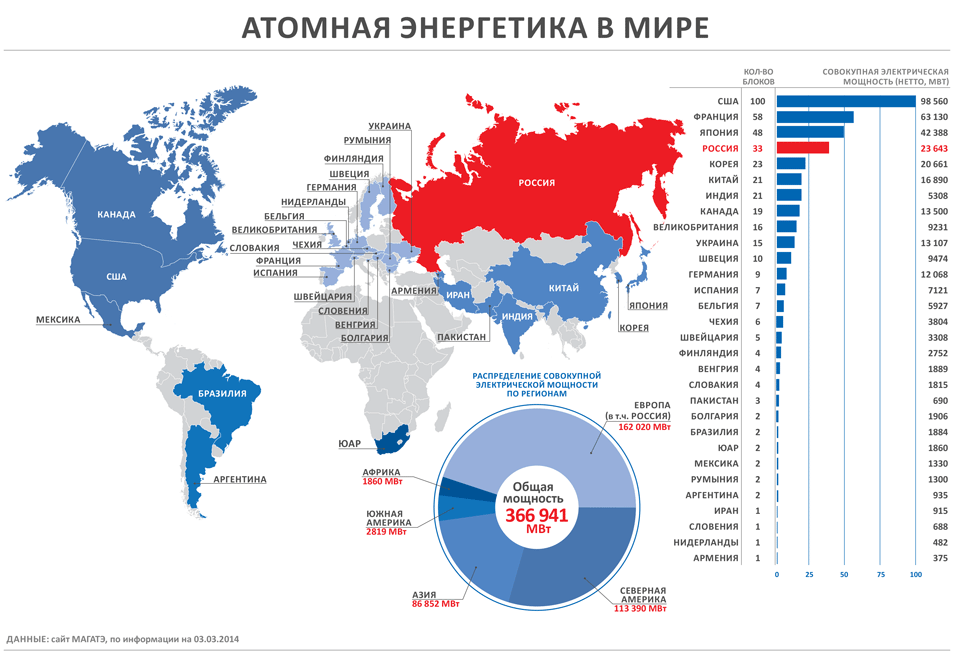 Атомная энергия (30)
В каком году по причине технических и человеческих факторов произошла авария на Чернобыльской АЭС?
Атомная энергия (30)
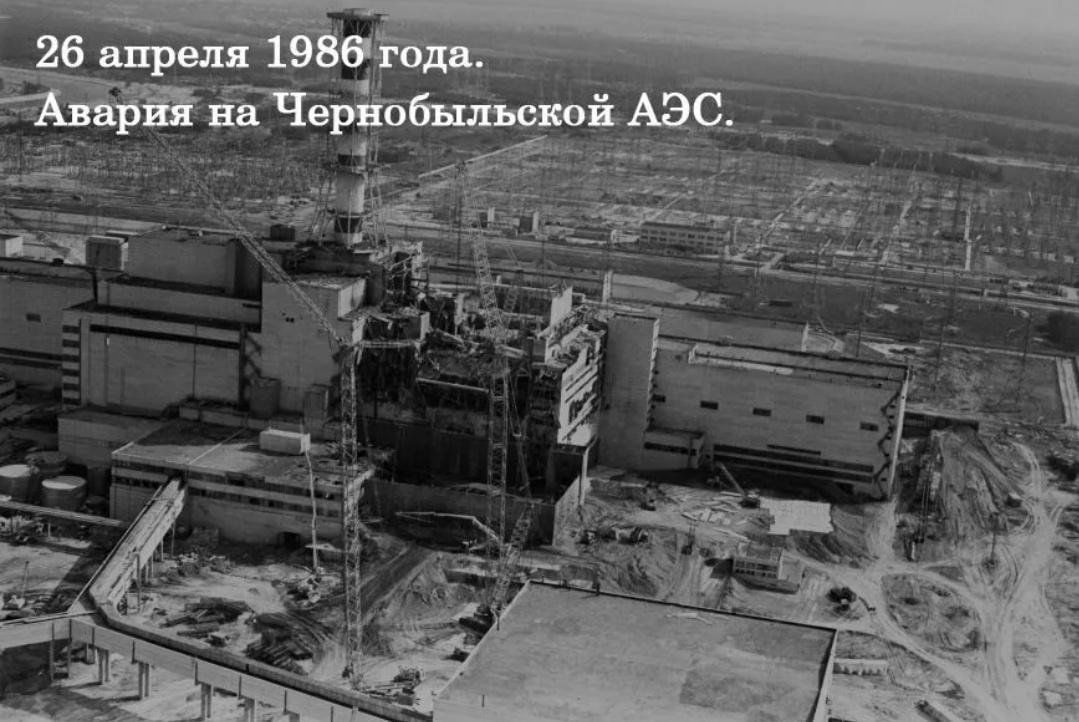 26 апреля 1896 год
Атомная энергия (40)
Как ядерная энергия преобразуется в электрическую внутри ядерного реактора?
Атомная энергия (40)
Атомная энергия (50)
Фамилия ученого, руководившего первым атомным реактором в Советском Союзе
Атомная энергия (50)
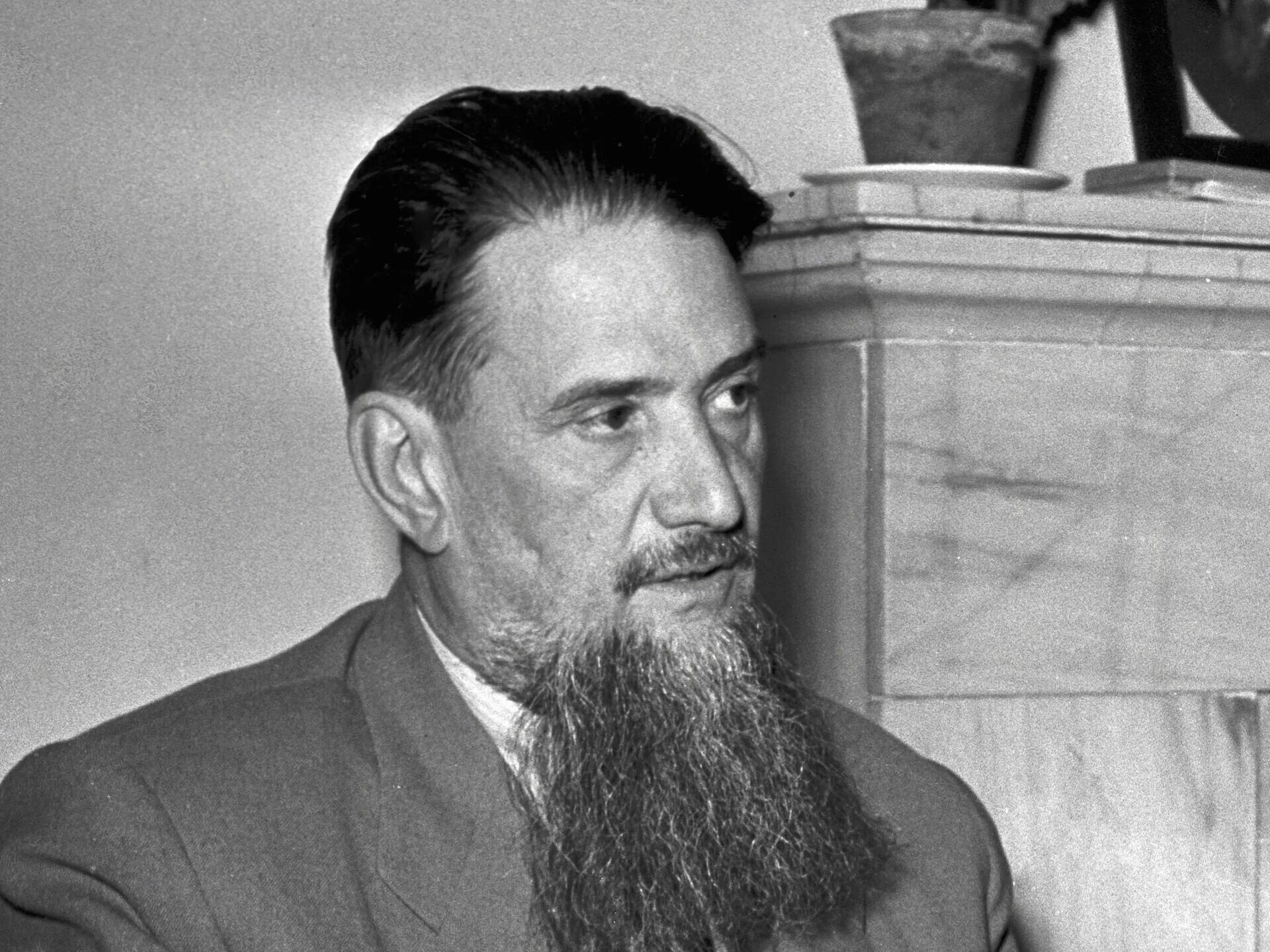 Игорь Васильевич Курчатов
Ребусы (10)
Ребусы (10)
Полураспад
Ребусы (20)
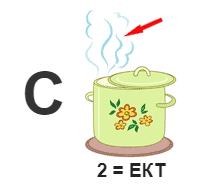 Ребусы (20)
Спектр
Ребусы (30)
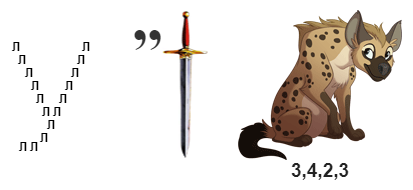 Ребусы (30)
Излучение
Ребусы (40)
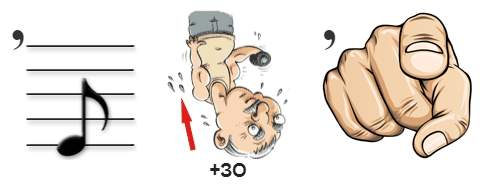 Ребусы (40)
Изотопы
Ребусы (50)
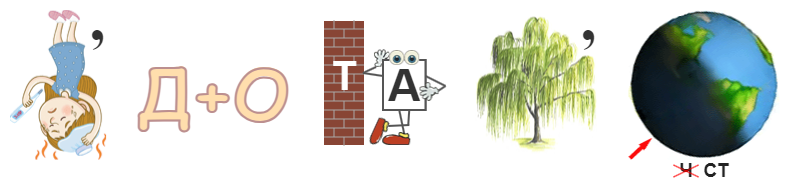 Ребусы (50)
Радиоактивность